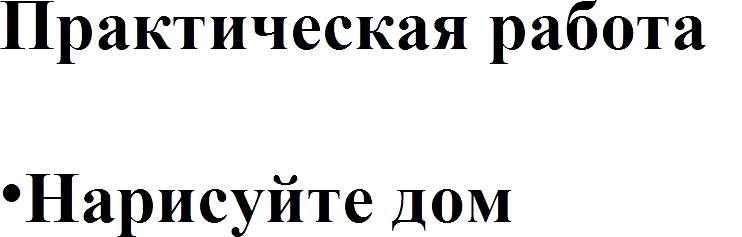 ЗНАЧЕНИЕ ОЦЕНКИ
Главная цель оценки – стимулирование успеха. Ученику, как и любому человеку нужен успех.    Если сделать восхождение по ступеням познания успешным – перед нами благодарный, а самое главное состоявшийся ученик.
ЗНАЧИМОСТЬ ОЦЕНКИ
Главными в оценочной деятельности являются три вопроса: 
    что оценивать,
    как оценивать, 
    с какой целью  оценивать 
        работу ученика на уроке.
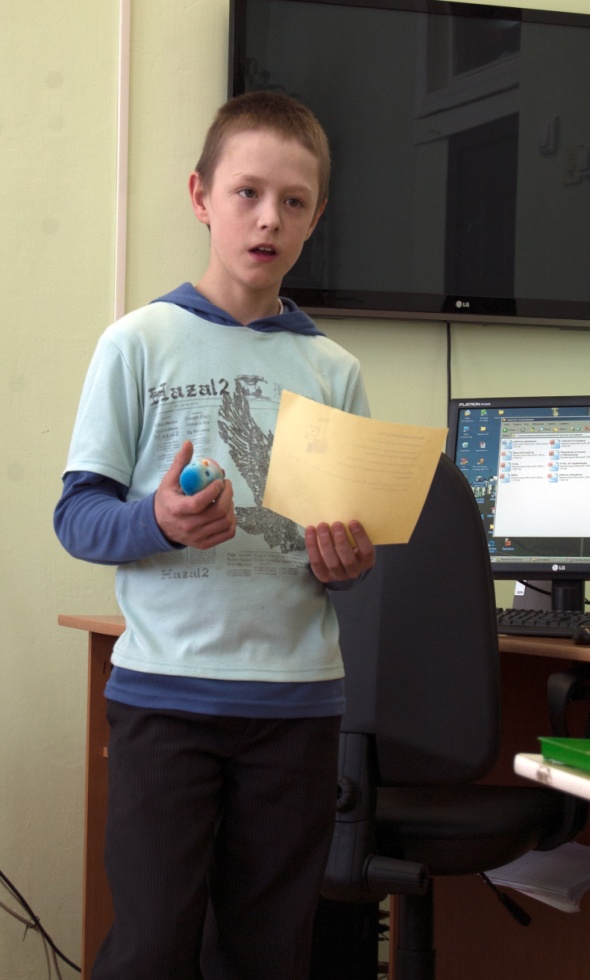 Оценке учителя всегда предшествует
  самооценка ученика. Учить ребенка 
   самооценке – наиважнейшая
   задача на современном уроке. 

    Поэтому оценка должна:
 стимулировать ученика 
побуждать  ученика к 
    саморефлексии, 
всегда давать надежду 
    старательному ученику
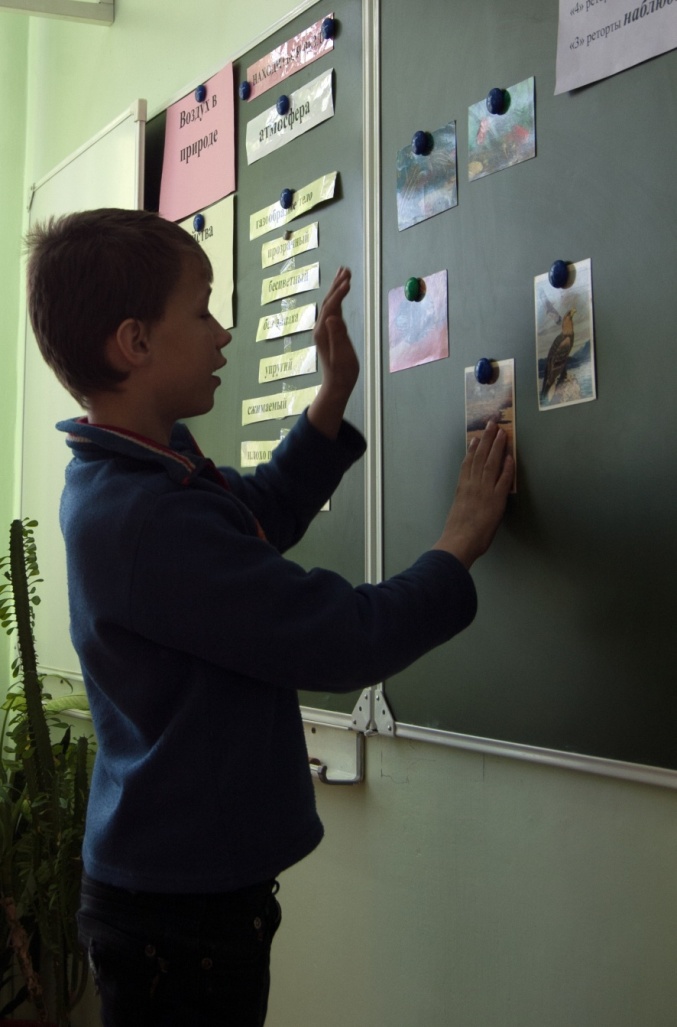 НАКОПИТЕЛЬНАЯ ОТМЕТКА
Накопительная система оценок в отличие от констатирующего оценивания относится к «формирующему» оцениванию, которое создает дополнительную мотивацию учащегося, способствует развитию навыков самоорганизации.
Накопительная отметка
Критерии накопительной системы
За нахождение и исправление ошибки    3 балла
За нахождение ошибки                             1 балл
За дополнение ответа                                1 – 2 балла
За вопрос по теме                                      1 – 3 балла

       КРИТЕРИИ НАКОПИТЕЛЬНОЙ ОТМЕТКИ
«5»                                   6 - 8 баллов
«4»                                   4 - 5 баллов
«3»                                   3      балла
Работа над накопительной отметкой
ВОПРОСЫ  отвечающему  ПО ТЕМЕ
Тема: «Скелет головы - череп»                                                  Максимаальное количество баллов – 8 баллов  минимальное количество баллов       - 3 баллов
Ответ с комментарием
Тесты с цветовым маркером
Оценка должна: 
Способствовать развитию адекватной самооценке, 
Способствовать тому, чтобы процесс обучения был сознательным процессом со стороны ученика.
Тест на «5 »
Тест на «4»
Данная классификация теста позволяет учащимся выбрать задание в соответствии со своим уровнем  подготовки и более адекватно оценивать свои знания.
Тест на «3»
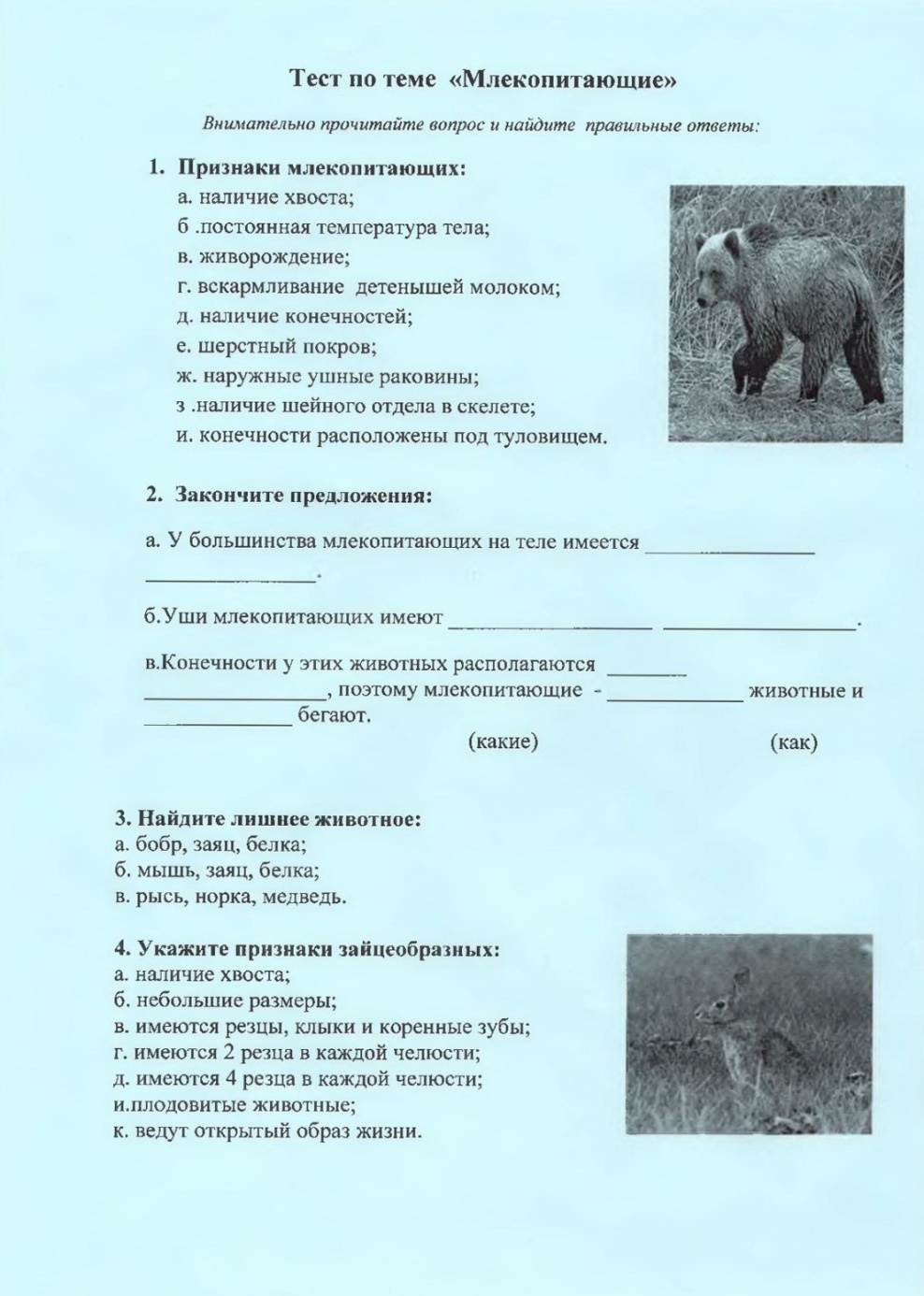 Работы, выполненные с недостаточным количеством баллов, могут выполнены заново- полностью или частично, по решению учителя

   У учащегося в ходе урока есть возможность улучшить свой результат, получив дополнительное задание.
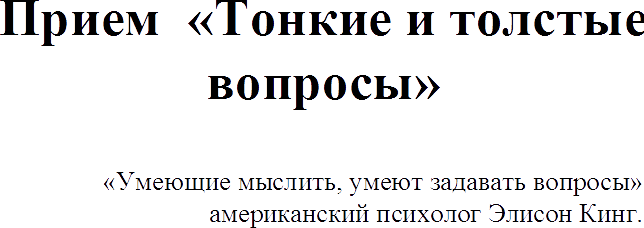 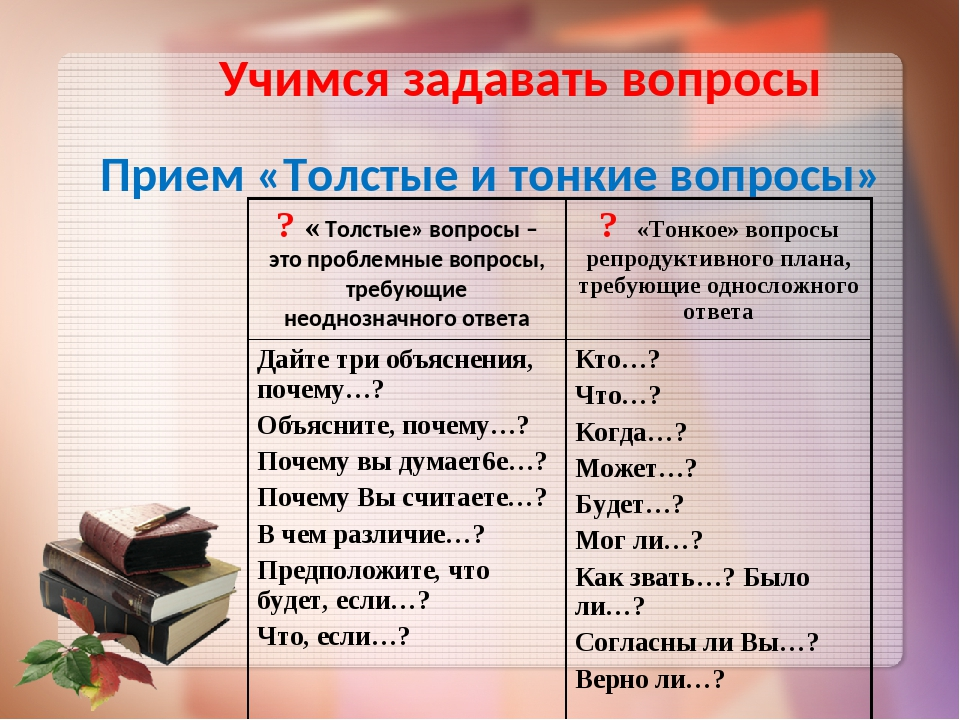 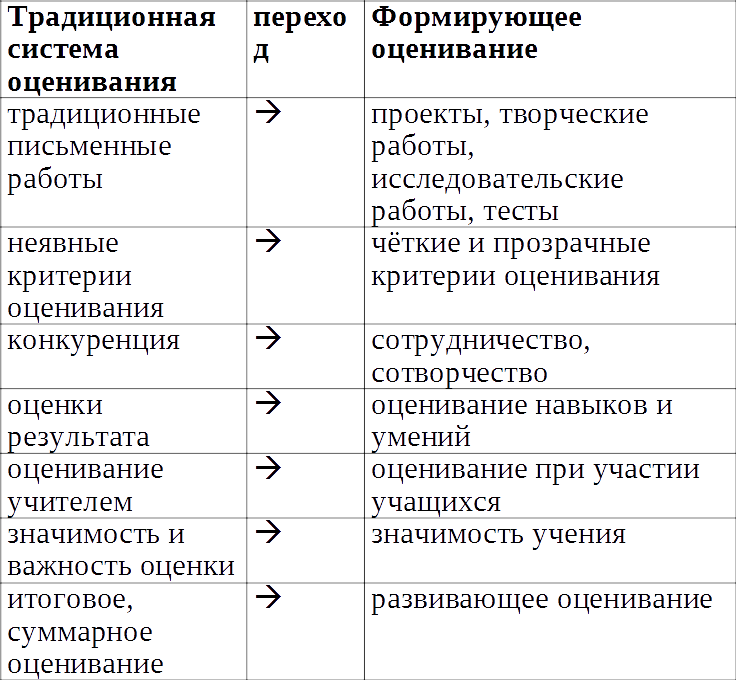 Красный – я не совсем уверен в необходимости такой работы

Зеленый – мастер- класс был полезным, но я не все понимаю

Желтый – мастер-класс был эффективным было комфортно участвовать в его проведении
От писателя остаются – книги,
От художника – картины.
От каждого яркого думающего учителя остается его неповторимый опыт.

Я желаю вам, чтобы ваш опыт был бесценным!
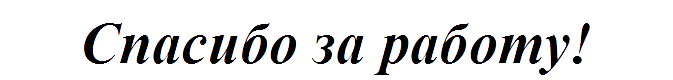